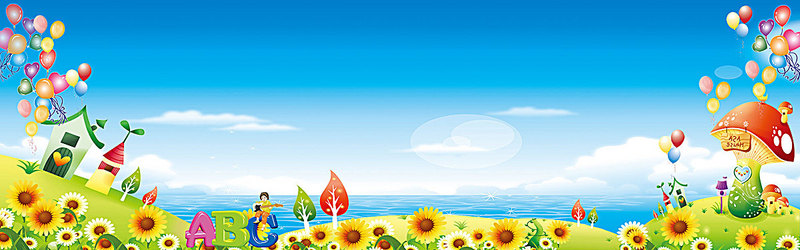 welcome
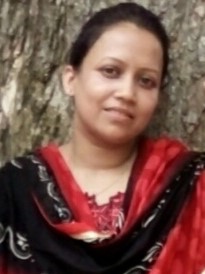 Nasrin jahan
Assistant teacher
53 no govt Batikamary primary school
Muksudpur , Gopalgonj.
LESSON IDENTITY                                 Class:Three, Subject:English       Lesson:Food we need ,Unit:36  Lesson:(1-3) Time:40 min
LEARNING OUTCOMES     
Students will be able to-
Listening:1.1.1-Recognize English sound differences in the context of words
Speaking:1.1.3-Repeat words  phrases &sentences after the teachers with proper sounds & stress.
Reading:1.4.1-Read & match words & sentences with pictures.
Writing:8.1.1-Write words from the text or model
SEE  THE  PICTURE
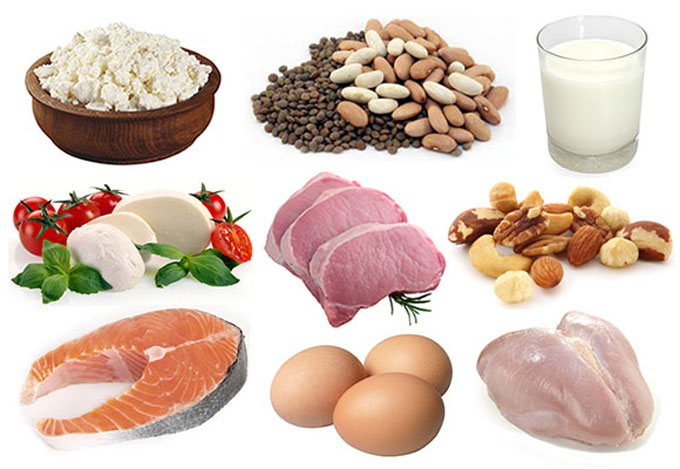 LESSON DICLARETION
Food we need
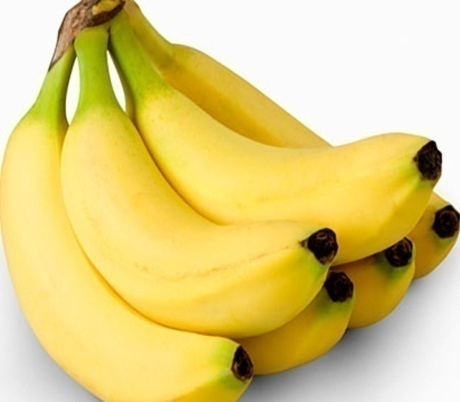 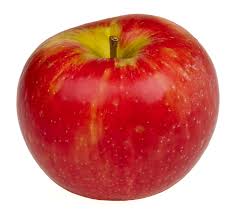 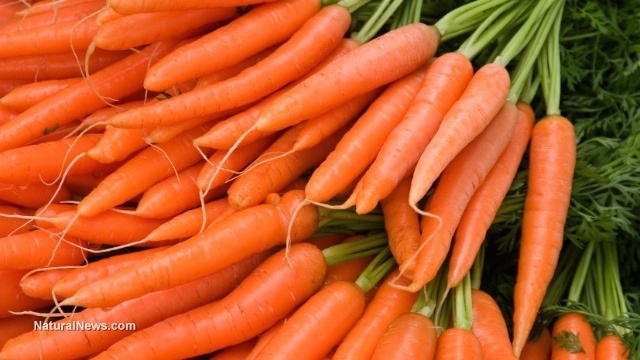 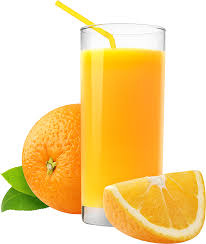 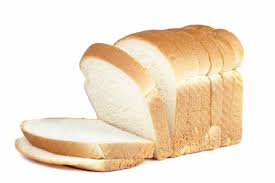 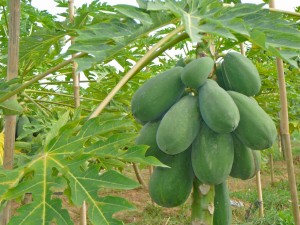 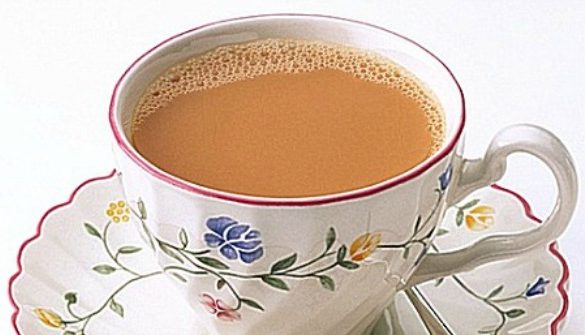 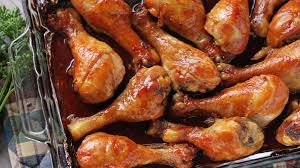 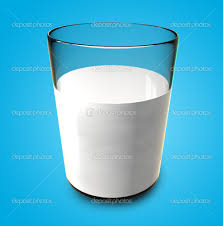 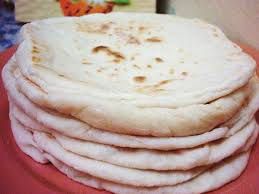 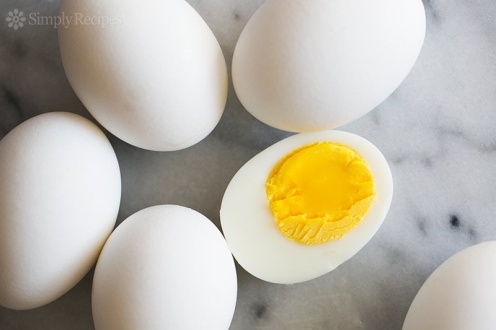 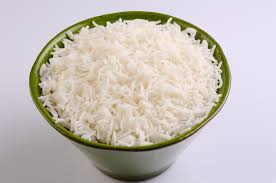 DIFFERENT KINDS OF FOOD
Write the food from beside activity in the correct list
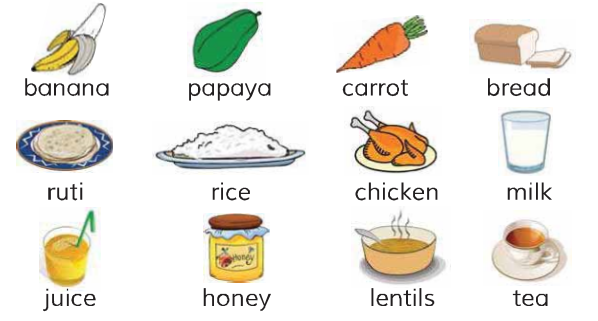 We read the text
1.Name  other 5 foods .Are they from plants and trees or from animals.
EVALUTION
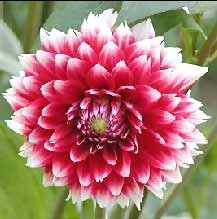 THANK YOU